NERC EMSWG Update
 

Wei Qiu, NERC EA
ERCOT TWG Conference Call
February 27, 2025
2025 Monitoring and Situational Awareness Technical Conference
Location: SPP in Little Rock, AK
Date and Time:  
Tuesday, October 21, 2025
Wednesday, October 22, 2025
Theme: TBD
NERC EMSWG Workplan 2025
Lessons Learned - Redundancy of control rooms
Lessons Learned – EMS failover issue
Lessons Learned – More frequent testing of seldom used EMS procedures
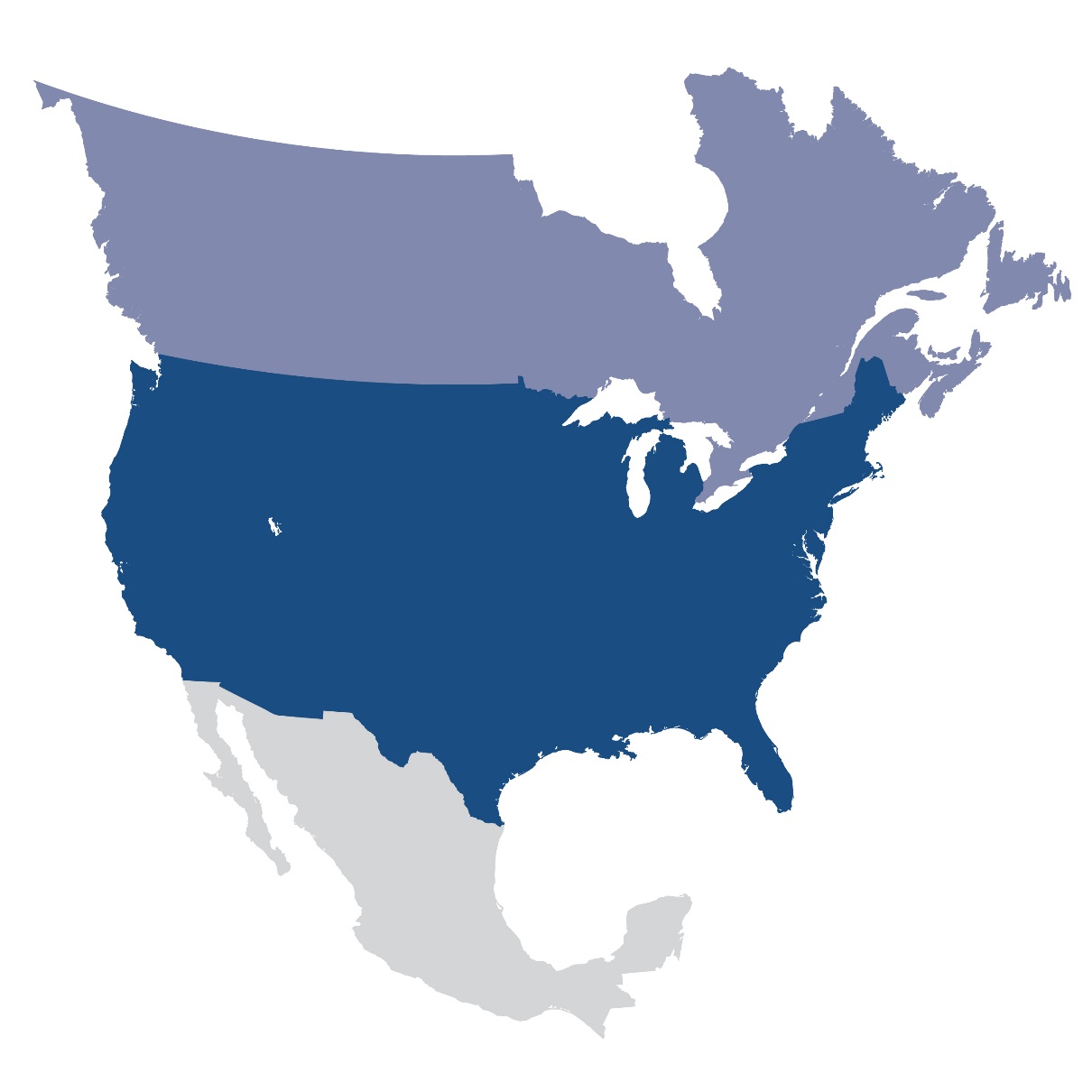 Questions and Answers
Contact Information:
wei.qiu@nerc.net